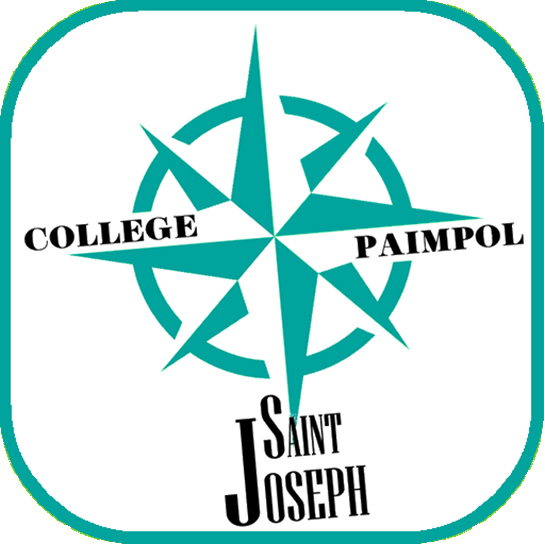 Génération d’un mot de passe fort
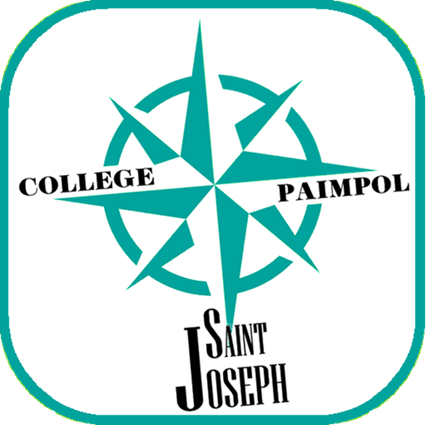 Pourquoi un mot de passe fort ?
La majorité des utilisateurs ont des mots de passe faibles, souvent simples et faciles à deviner ou à pirater.
De plus, les utilisateurs optent souvent pour le même mot de passe pour tous leurs accès, afin de mieux s’en rappeler.
Il suffit donc à une personne mal intentionnée de trouver le mot de passe de l’un de vos comptes… pour avoir accès à l’ensemble de vos comptes.
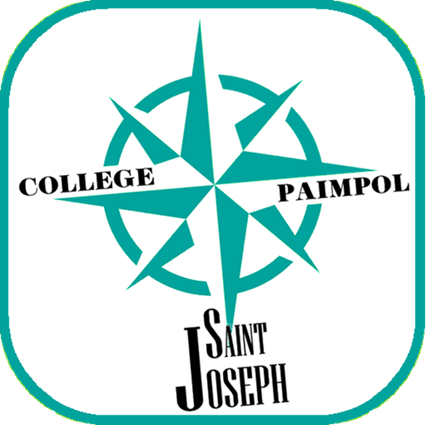 Les mauvais usages
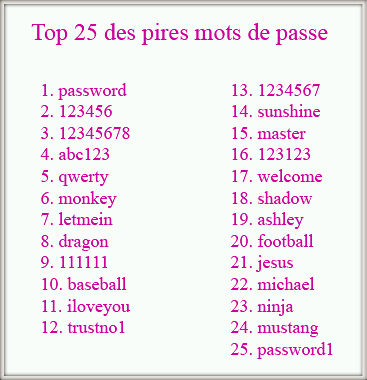 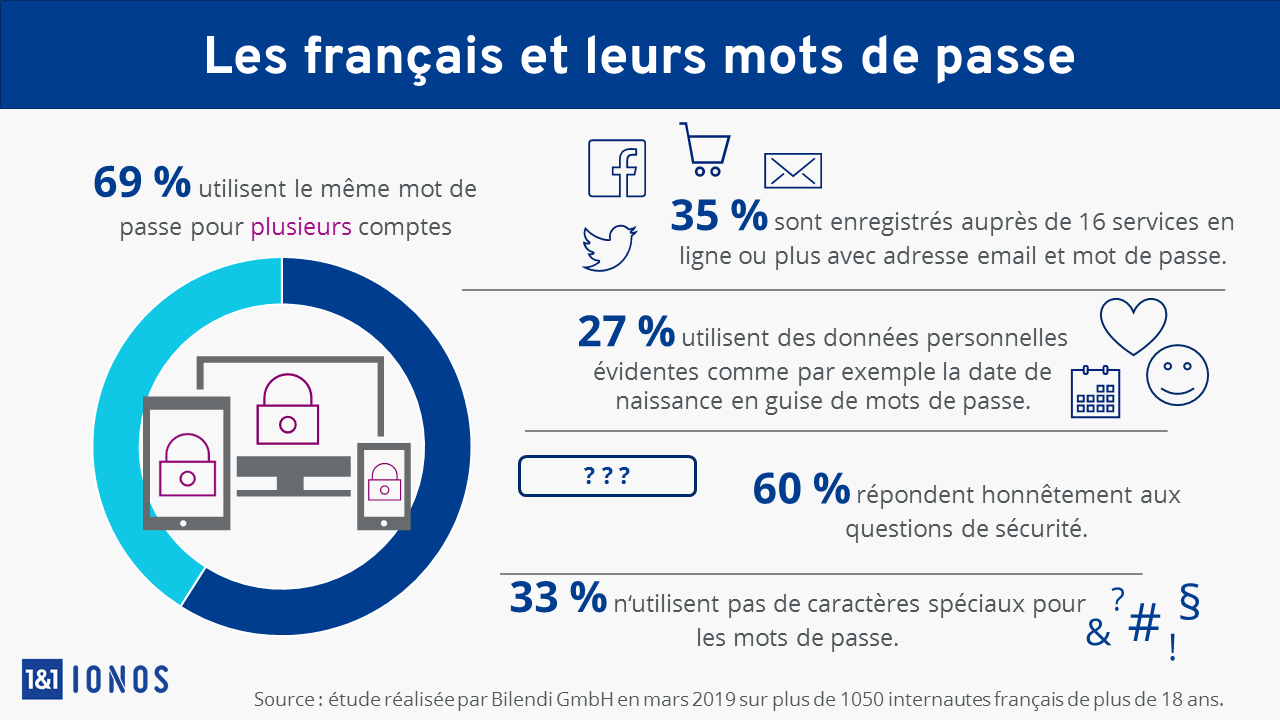 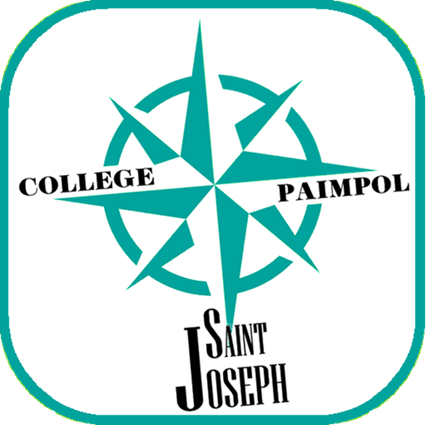 Un mot de passe robuste :
est constitué de chiffres et de lettres (des lettres minuscules, au moins une lettre majuscule, et au moins un chiffre), et si le système le permet de caractères spéciaux (- + ! § %) ;

fait au moins 8 caractères (entre 10 et 24 c'est encore mieux) ;

n'est pas un nom propre, ni un mot qui existe dans le dictionnaire français ou autre langue ;

est unique pour chaque application.
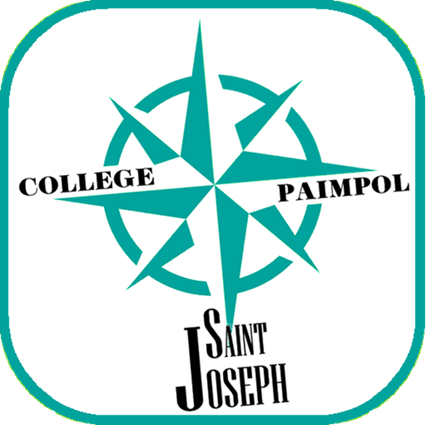 Comment créer un mot de passe robuste mais facile à retenir ?
Créer et mémoriser une phrase avec les majuscules, les nombres et la ponctuation.
Prendre les premières lettres de chaque mot, garder les nombres et la ponctuation.
Tous les matins je mange des Chocapic
Ma grand-mère s’appelle Anne-Cécile
Mg-msA-C
TlmjmdC
Mon chat Felix est blanc et noir !
Je déteste les épinards à la crème !
JdlEAlc!
McFeben!
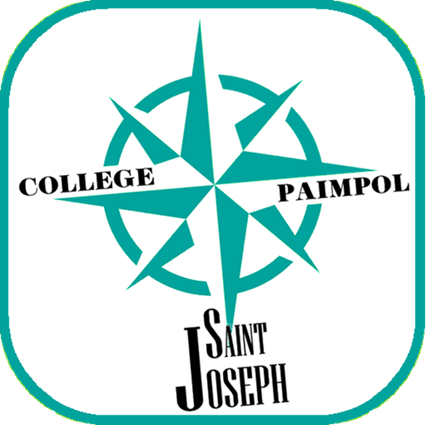 Comment créer un mot de passe robuste mais facile à retenir ?
Pour obtenir un mdp encore plus robuste, on pourra ajouter un chiffre ou nombre (par ex chiffre fétiche, son année, jour de naissance, numéro porté au foot…)
Tous les matins je mange des Chocapic
Ma grand-mère s’appelle Anne-Cécile
13
Mg-msA-C
TlmjmdC
90
Mon chat Felix est blanc et noir !
Je déteste les épinards à la crème !
08
JdlEAlc!
McFeben    !
28
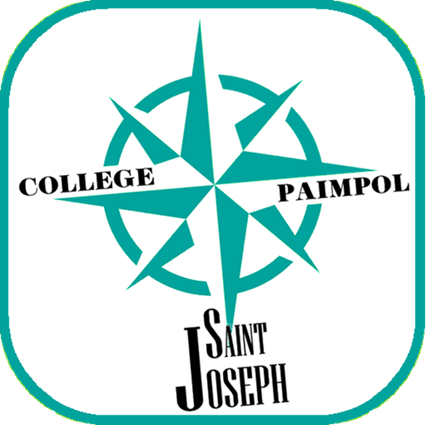 A vous de jouer !!
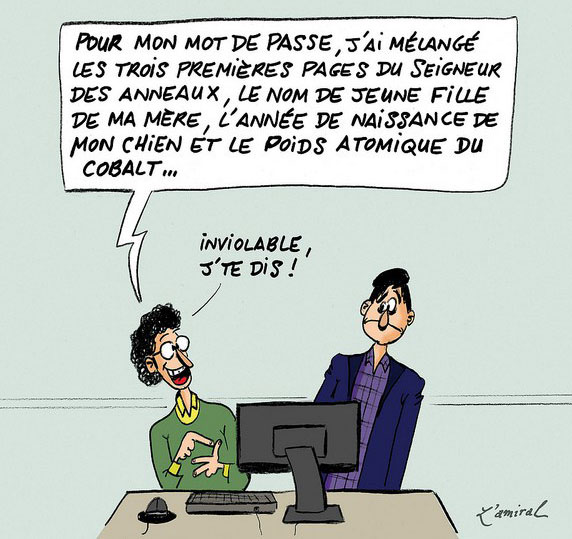 Réalisation : Jez